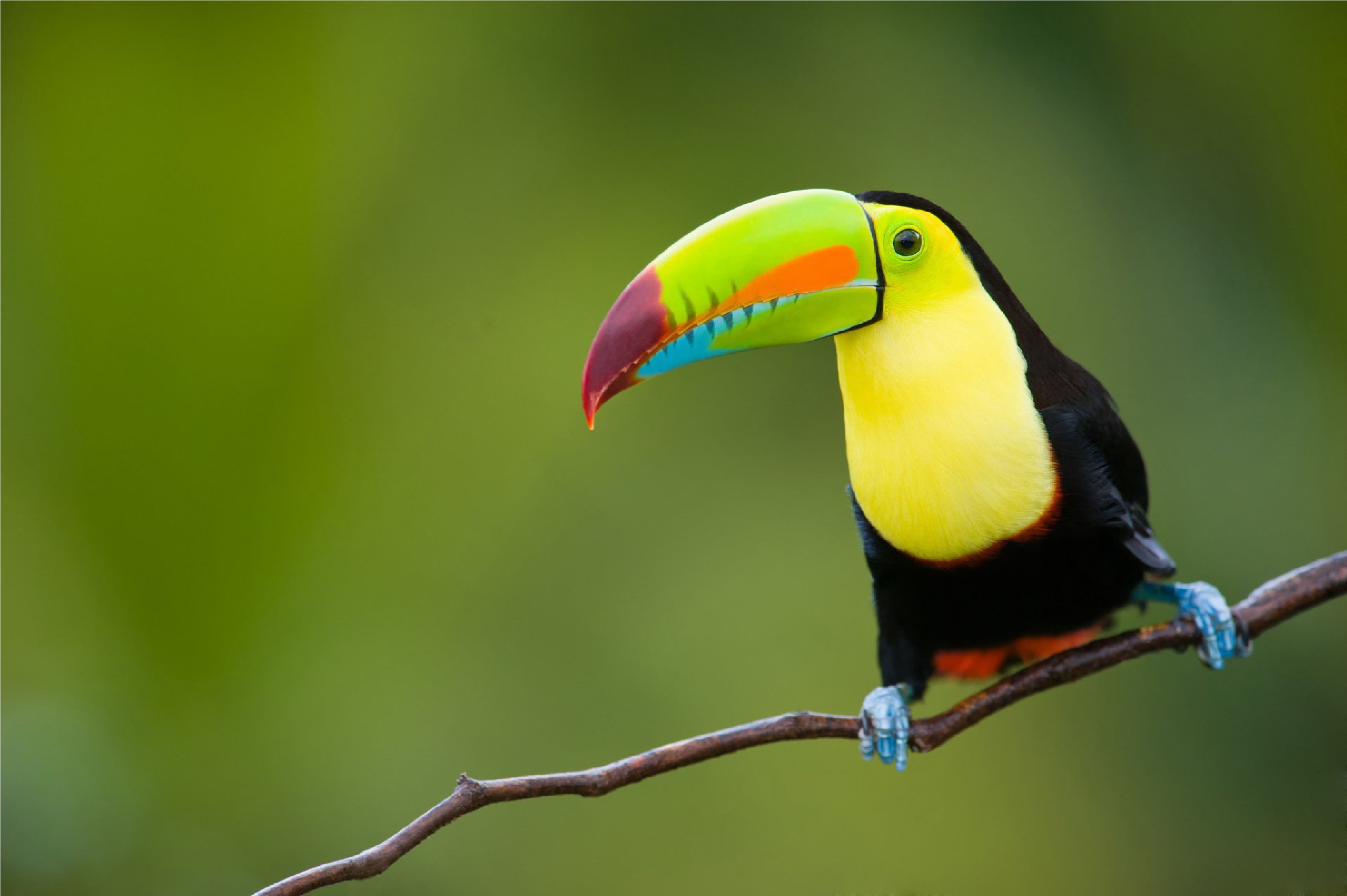 9 
DE MAYO
DÌA INTERNACIONAL DE LAS
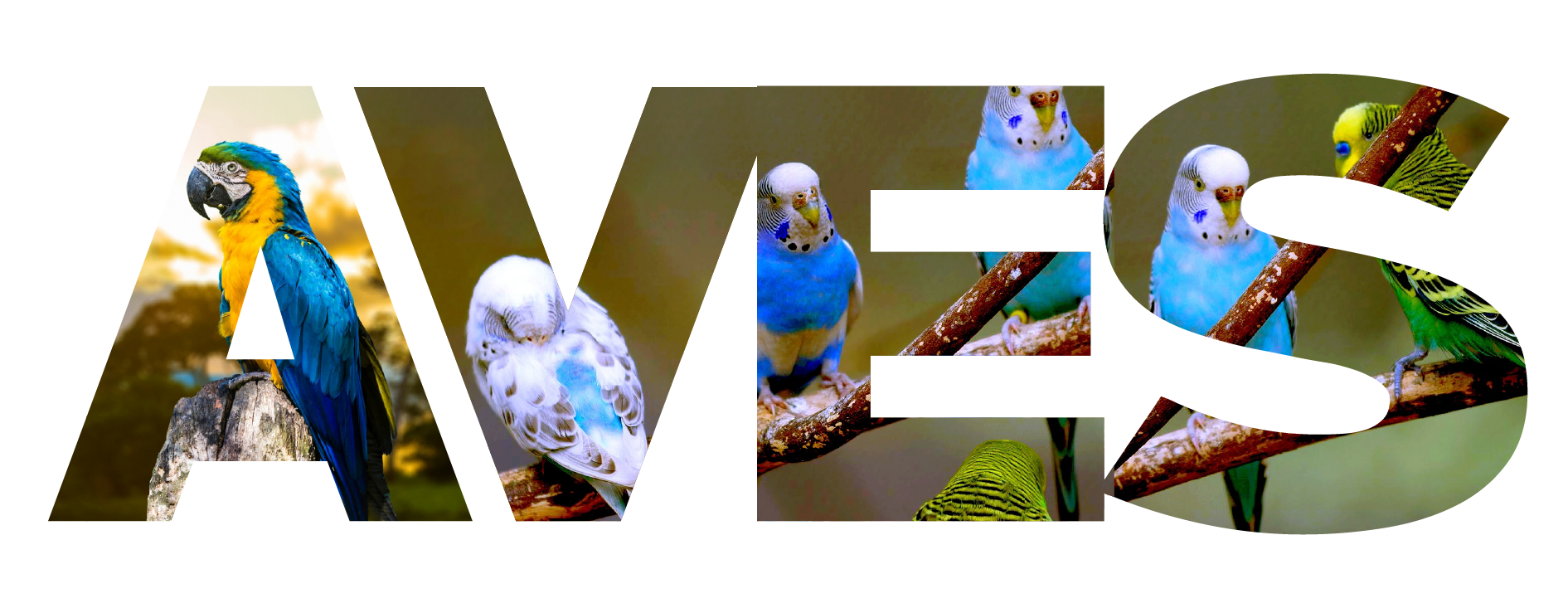 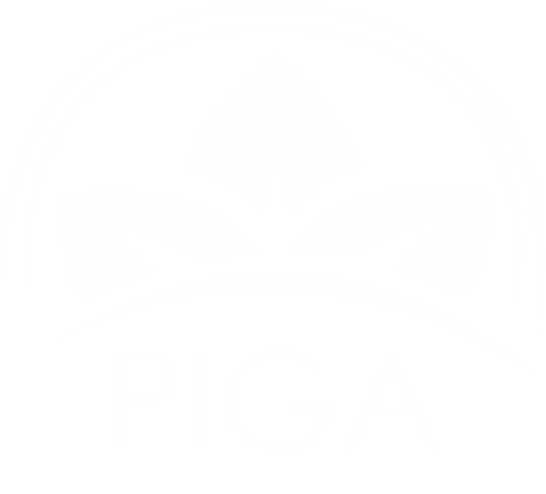 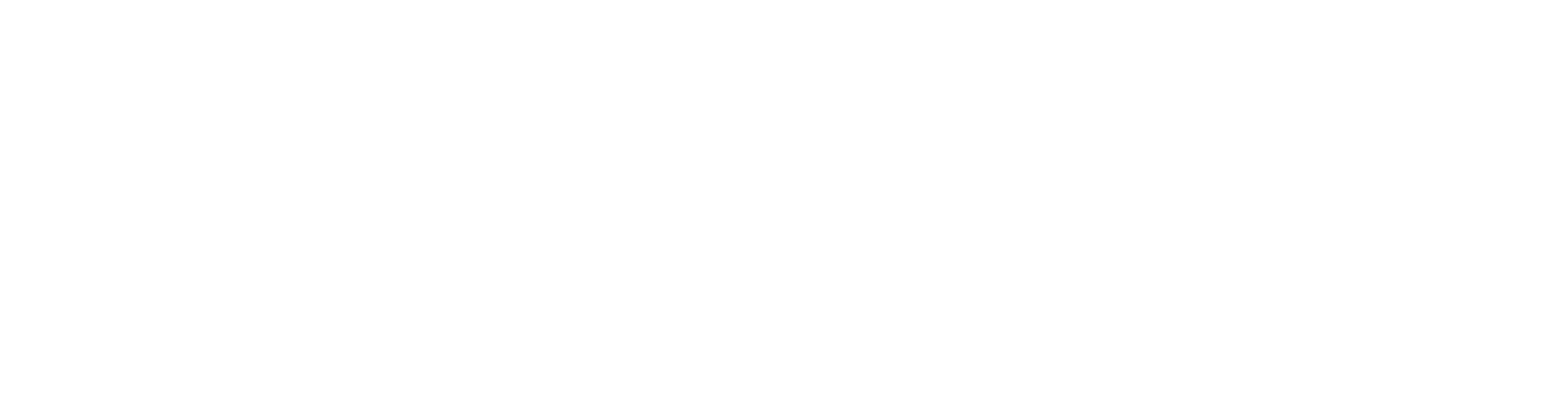 ¡NUESTRA CULTURA: PROTEGER EL MEDIO AMBIENTE!